South African Revenue Service
Income Tax For Resident Artists
Welcome to the SARS SMME Tax Workshop
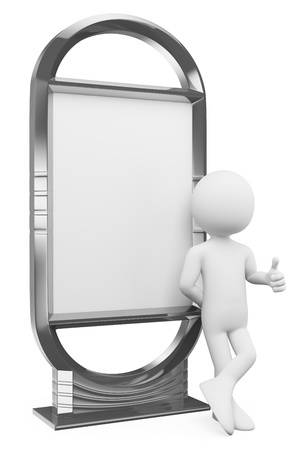 Purpose:
This presentation is merely to provide information in an easily understandable format and is intended to make the provisions of the legislation more accessible
Disclaimer:
The information therefore has no binding legal effect and the relevant legislation must be consulted in the event of any doubt as to the meaning or application of any provision.
1
SARS Vision 2024
To build a smart modern SARS with unquestionable integrity, trusted and admired by Government, the public, as well as our international peers.For the purpose of this presentation, we focus on the following strategic objectives:
MODERNIZE  SYSTEMS TO PROVIDE SEAMLESS ONLINE DIGITAL SERVICES
MAKE IT EASY & SIMPLE TO COMPLY
MAKE IT HARD TO NOT COMPLY
CREATE AWARENESS, CLARITY & CERTAINTY
USE DATA FOR INSIGHTS, RISKS & IMPROVED OUTCOMES
2
Points of Discussion
3
Why do we pay taxes?
Every government is mandated to provide basic services to 
citizens
Basic services include:
Education
Health
Welfare (Child Grants/Old Age Pensions)
Policing
Every citizen enjoys the benefits of one or other government 
basic services
4
Remuneration
Definition
Remuneration is an amount of income that is paid or becomes payable for services rendered or for some other reason. It does not matter whether the amount is in cash or otherwise (in kind).
5
Remuneration
In Cash or Otherwise
Two basic principles apply:
Or Otherwise
In Cash
Monetary amount received
Receipts or Accruals can be in any form other than money
Amount determined, for example at market value
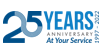 6
Remuneration
Resident
Taxed on worldwide income if:
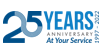 7
Remuneration
Remuneration Example 1
The table below gives an example of how the combined taxable income is calculated in the case of a taxpayer who is over the age of 65 years and receives an income of R240 000 from agent A and R160 000 from agent B during the 2022 tax year.
8
Remuneration
Remuneration Example 2
The table below gives an example of how the combined taxable income is calculated in the case of a taxpayer who is over the age of 65 years and receives an income of R240 000 from agent A and R80 000 from agent B during the 2022 tax year.
9
Remuneration
Income From More Than One Source
Scenarios below are not exhaustive
10
Gross Income
Reduction Process
Gross Income is all the employees/taxpayers income except capital receipts or accruals (e.g. payments received for the sale of your home or any assets, etc.)
11
Reduction Process
Interest from a South African source, earned by any natural person are  exempt from income tax.

 under 65 years of age, up to R23 800 per annum
persons 65 and older, up to R34 500 per annum,
12
Reduction Process
Deductions
The act prescribes that a taxpayer/ employee may deduct certain expenses/contributions that they have paid from their income. Expenses such as retirement annuity fund contributions, pension fund contributions, etc. may be allowed.
Taxable income is the portion of your gross income used to calculate how much tax you owe in a given tax year. In order to determine the amount of tax to pay on assessment, it is important to first determine what the “taxable income” is. The determination of taxable income is thus the first step in the calculation for normal tax.

In order to determine your taxable income, there is a step-by-step process which must be followed. This process is called the reduction process. An example below:
13
Reduction Process
GROSS INCOME TABLE
14
Tax threshold, rebates and Tax Rates
Tax rates from 1 March 2022 to 28 February 2023:
Income Tax: Individuals
15
15
Individual tax thresholds and rebates
Tax Threshold







Rebates
16
Royalties Received
17
Royalties Received
18
Provisional Tax
What is provisional Tax?
Provisional tax is not a separate tax from Income Tax.
 
It is a method of paying tax due, to ensure the taxpayer does not pay large amounts on assessment, as the tax liability is spread over the relevant year of assessment.

 It requires the taxpayers to pay at least two amounts in advance, during the year of assessment, which are based on estimated taxable income.

 A third payment is optional after the end of the tax year, but before the issuing of the assessment Final liability, however, is worked out upon assessment and the payments will be off-set against the liability for normal tax for the applicable year of assessment.
19
Provisional Tax
What is provisional Tax?
Provisional tax is not a separate tax from Income Tax.
 
It is a method of paying tax due, to ensure the taxpayer does not pay large amounts on assessment, as the tax liability is spread over the relevant year of assessment.

 It requires the taxpayers to pay at least two amounts in advance, during the year of assessment, which are based on estimated taxable income.

 A third payment is optional after the end of the tax year, but before the issuing of the assessment Final liability, however, is worked out upon assessment and the payments will be off-set against the liability for normal tax for the applicable year of assessment.
20
When must Provisional Tax be paid?
First period:
This payment must be made within six months from the commencement of the year of assessment in question.
This means that for the year of assessment that starts on the 1 March and end on the 28/29 February, the first period for which provisional tax becomes due will be the period ending 31 August.
Second period:
This payment must be made not later than the last day of the year of assessment in question.
This means that for the year of assessment that starts on the 1 March and end on the 28/29 February, the second period for which Provisional Tax becomes due will be the period ending on the 28/29 February.
21
When must Provisional Tax be paid?
Third period:
This payment also known as “additional” or “topping-up” provisional payment must be paid not later than the ‘effective’ date’ The effective’ date’ is:

Where the year of assessment ends on 28/29 February the effective date is seven months after the financial year-end, which is 30 September.
For an approved financial year-end which ends on a date other than 28/29 February, the effective date will be six months after the financial year end e.g. financial year end is 30 April 2015, the effective date will therefore be 31 October 2016.

The payment in the third period is a voluntary payment which any provisional taxpayer can make.
However, taxpayers (other than companies) with a taxable income more than R50 000 or companies with a taxable income of R20 000 or more, may make a third voluntary payment to avoid interest in terms of section 89quat(2) being levied on any underpayment of tax on assessment.
22
Completing an Income Tax Return ITR12
23
Completing an Income Tax Return ITR12
24
Administrative penalties and Payments
25
Administrative Penalties and Payments
26
Administrative Penalties and Payments
27
Record Keeping
28
Record Keeping
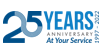 29
Turnover Tax
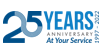 30
Decision making factors
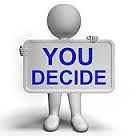 31
Turnover Tax Rates
These rates have not changed for the last 6 years
32
32
Tax Comparison
Example: Company A: Sales = R600 000 
	  	        Expenses = R180 000
	  	        Taxable Income = R420 000
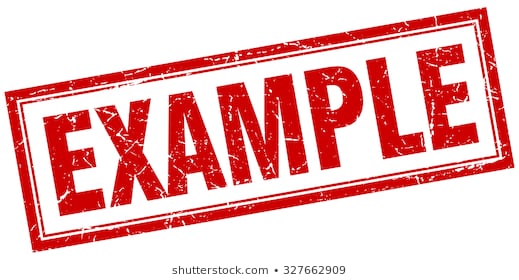 33
Tax Obligations
Whether as a self-employed individual or business, you are required to register your business with SARS, file your tax returns and pay the required taxes on time.
Tax Return submission periods per tax type
34
Tax Obligations
35
Tax Obligations
36
SARS Online Query System(SOQS)
For any related queries or submission of the supporting documents use the following channel:
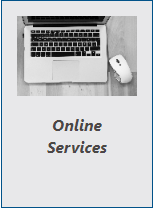 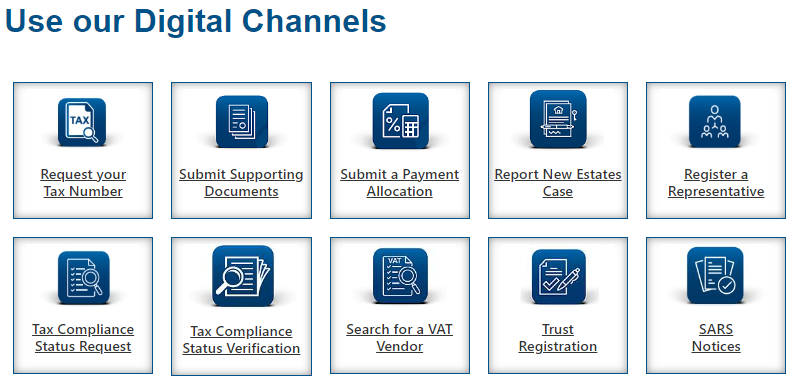 37
Go digital
Remember to use our Digital Channels
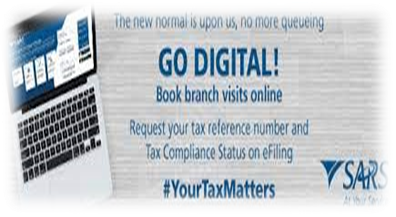 We’ve made it easier for you
        Go Digital! 

Register for eFiling via sars.efiling.co.za
SARS Online Query System via sars.gov.za
Visit and follow us on our Social Media platforms

Linked In 		Facebook		Twitter


Twitter
For more information, visit the:

SMME webpage on the SARS website: www.sars.gov.za . This can be accessed on landing page  
	
SARS YouTube channel: www.youtube.com/sarstv
38